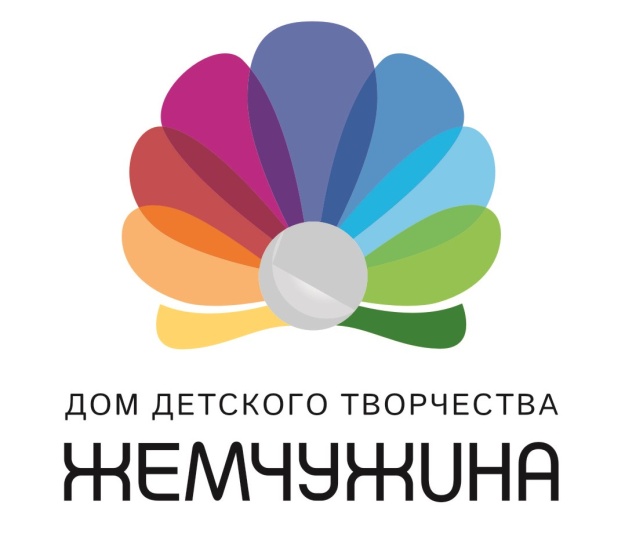 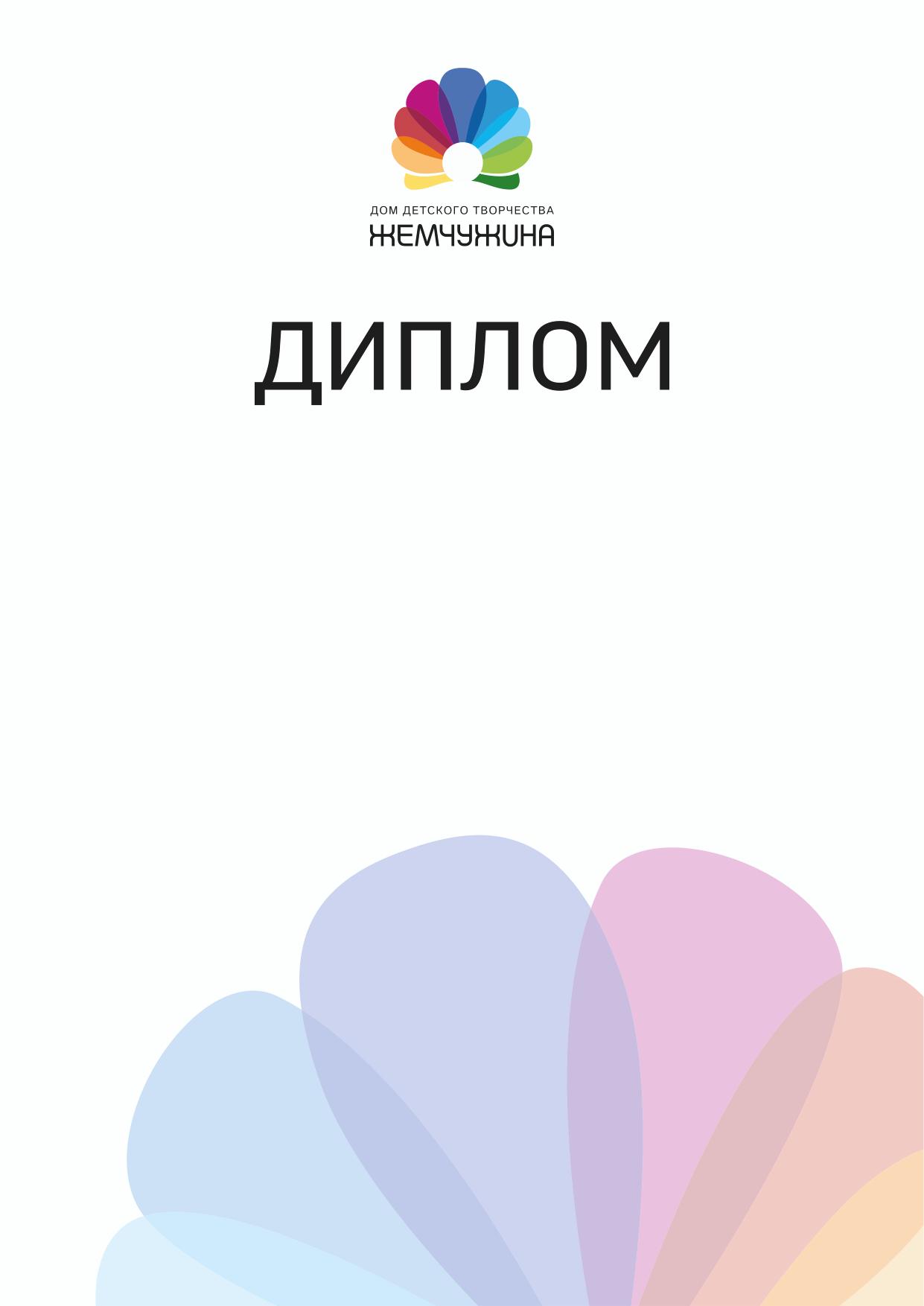 Муниципальное бюджетное учреждение дополнительного образования города Костромы «Дом детского творчества «Жемчужина»Проект «Костромские дворики»Автор Мерзлякова Лали АнзоровнаМетодист ДДТ «Жемчужина»
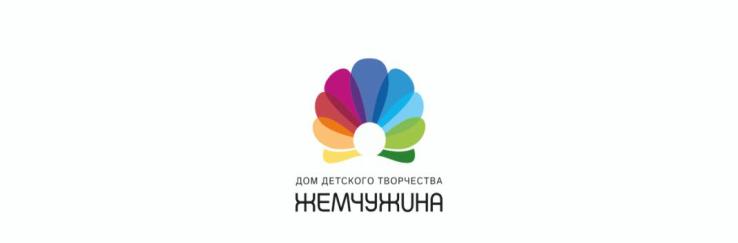 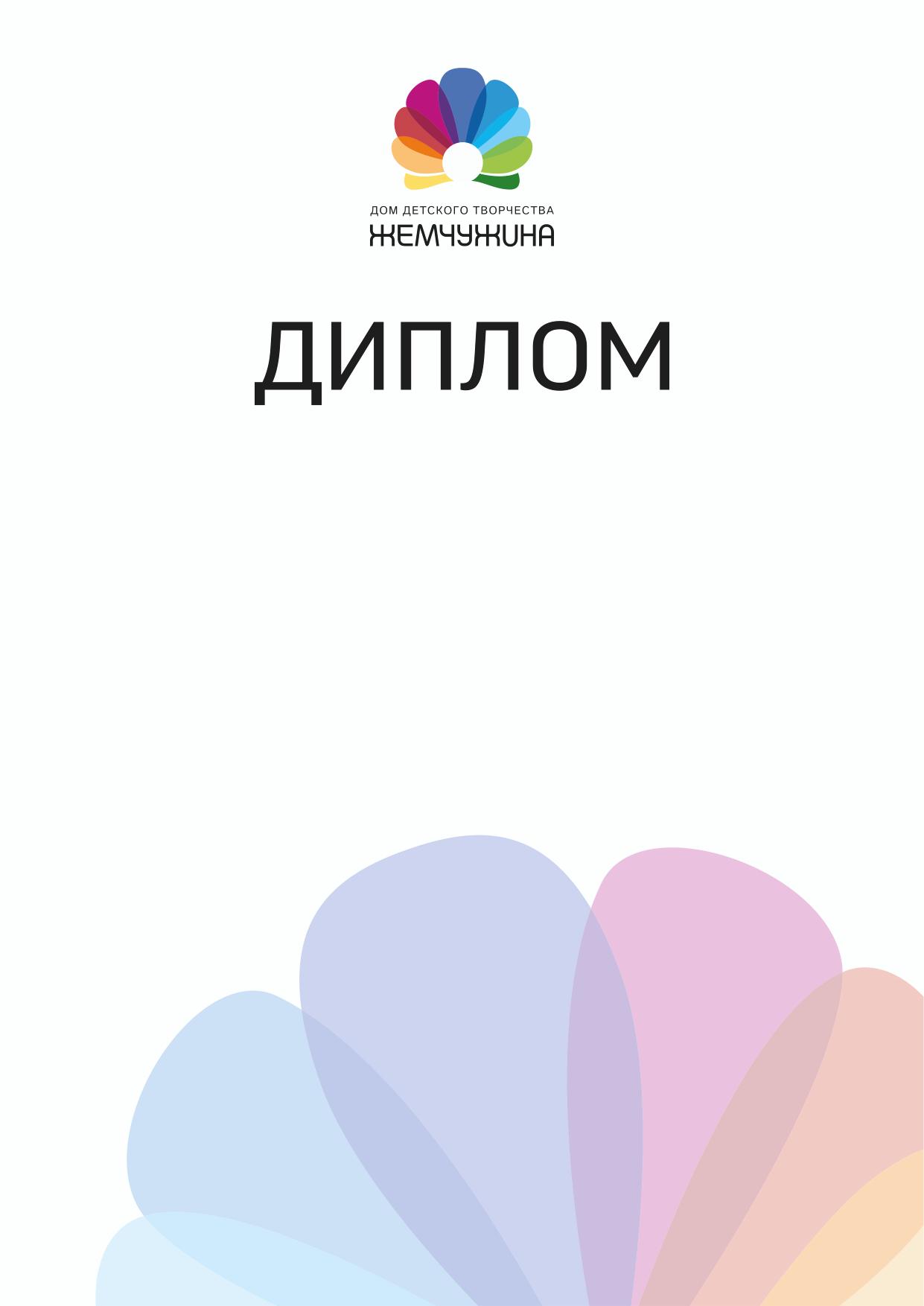 Проект реализуется с 2011 года в качестве проектной площадки по заказу
Администрации города Костромы.

С 2014 года как собственный Проект
 ДДТ «Жемчужина» в рамках работы Учреждения с жителями микрорайона
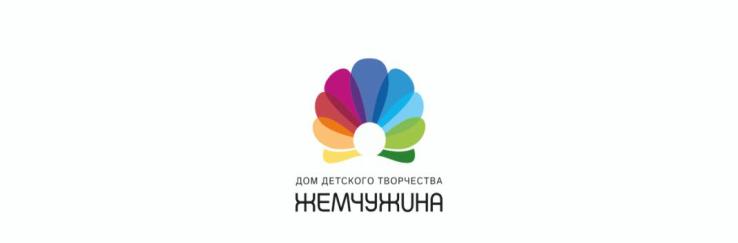 Актуальность
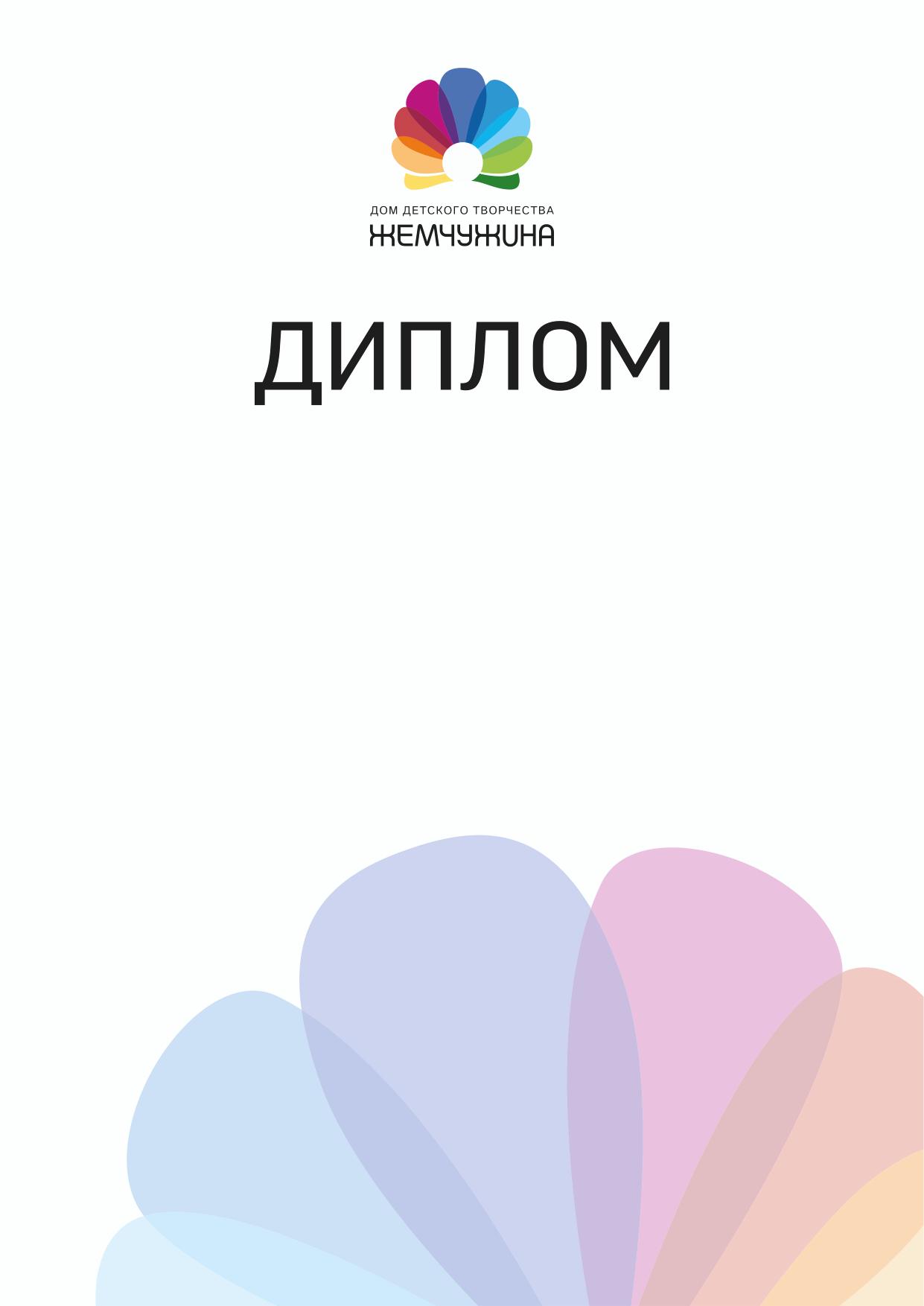 Экономическая ситуация в микрорайоне
Социальный состав населения
Отсутствие бюджетных центров семейного досуга и площадок отдыха  для детей и молодежи.
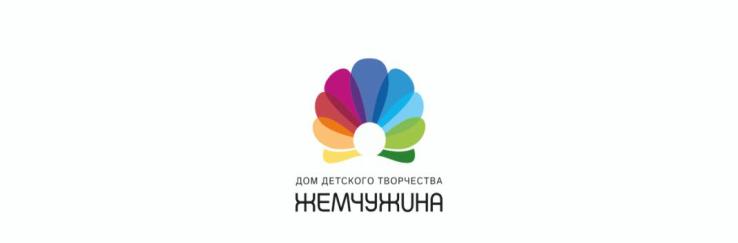 Цели и задачи:
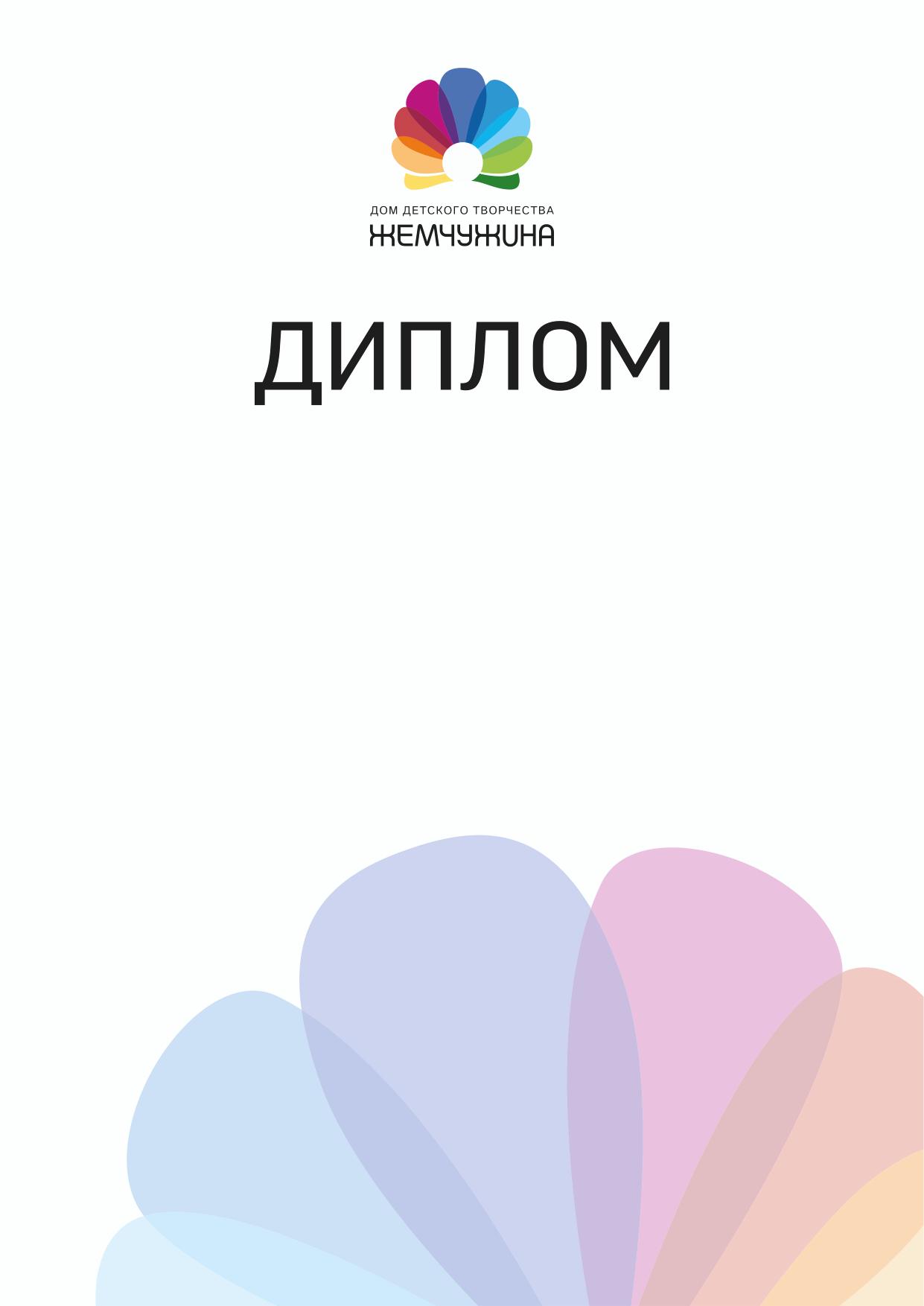 Цели:
Формирование у жителей микрорайона «Социального оптимизма»
Привлечение населения к занятиям в объединениях ДДТ «Жемчужина»
Задачи:
Формирование навыков позитивной активности жителей
Организация содержательной занятости
Организация просветительской работы
Творческое, спортивное и культурное развитие жителей
Включение в деятельность ДДТ.
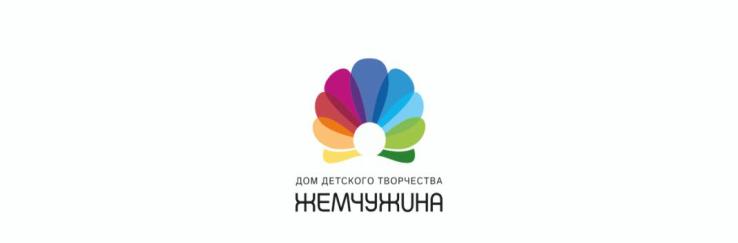 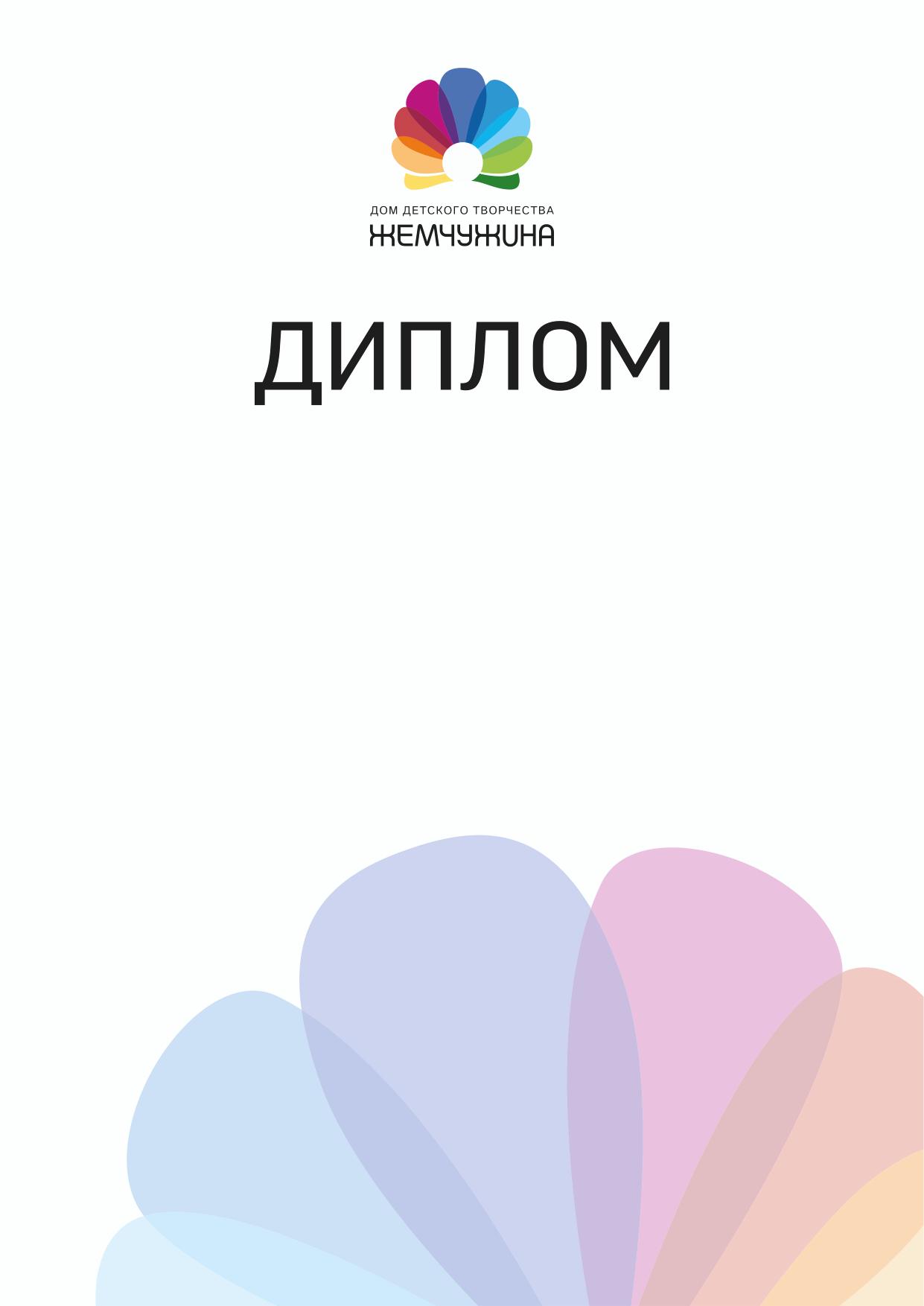 Структура ключевого мероприятия
Интерактивная 
площадка,
концерт
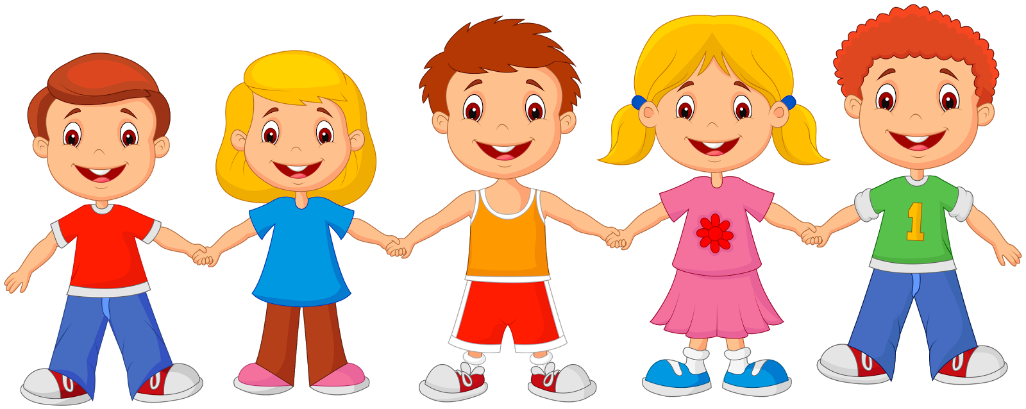 Просветительская 
площадка
(партнеры)
Спортивная
площадка
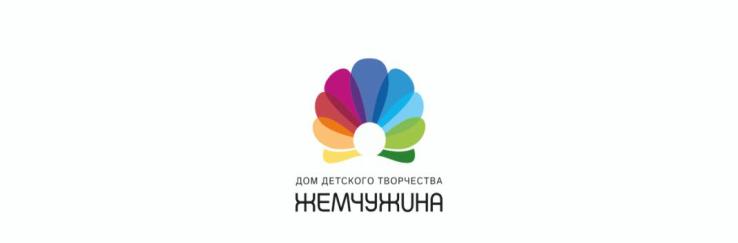 Проект это:
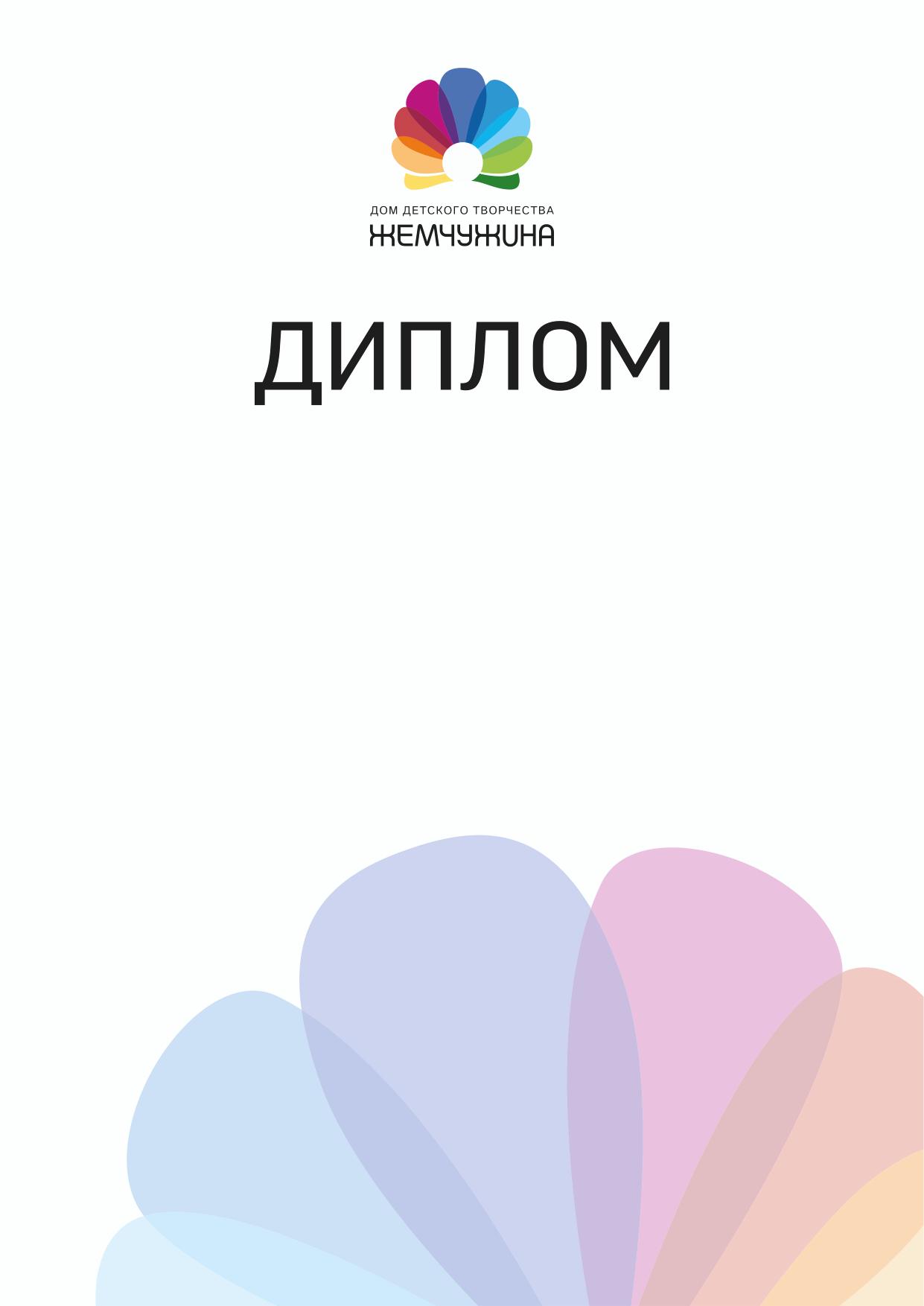 1.Система мероприятий с привлечением партнеров;
2. Малозатратность финансовая и кадровая;
3. Разнообразие   форм проведения и содержания мероприятий, модульность структуры;
4. Различный масштаб мероприятий;
5. Возможность ретрансляции  Учреждениями и общественными объединениями любого уровня и региона;
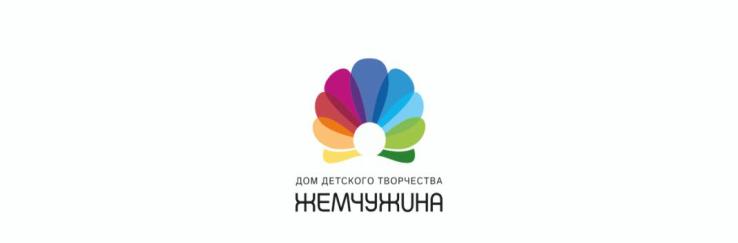 Результаты работы:
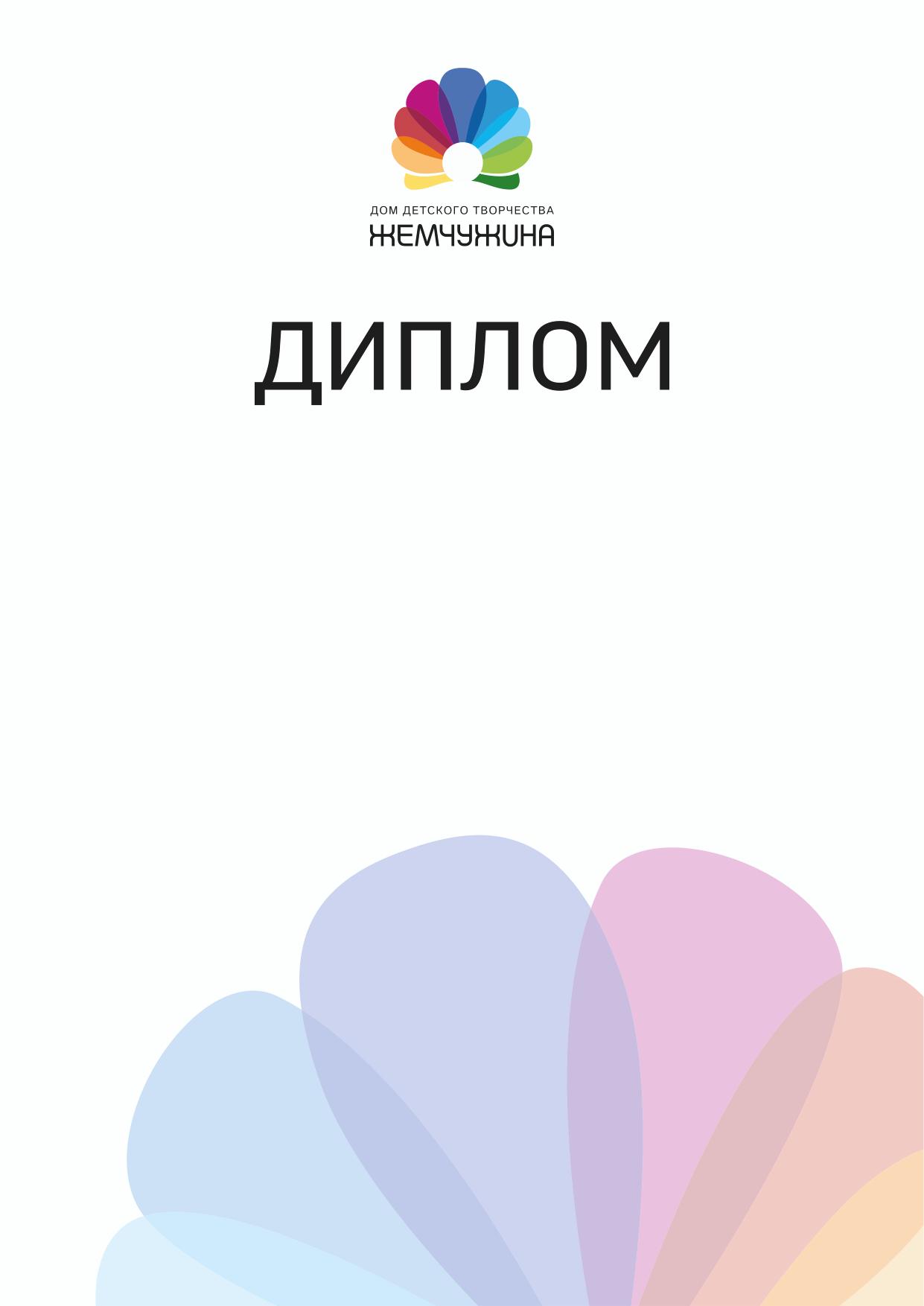 Проект прошел практическую апробацию , востребован   и превратился в традиционное мероприятие ДДТ «Жемчужина»;
2. В реализации Проекта заинтересованы партнеры;
3. Количество занимающихся в объединениях ДДТ за 7 лет увеличилось с 800 до 1500 человек;
4. Проект имеет большой положительный отклик  у жителей микрорайона и отвечает социальному запросу населения.
Проект является Лауреатом Всероссийского конкурса «Моя страна-моя Россия» 2019года
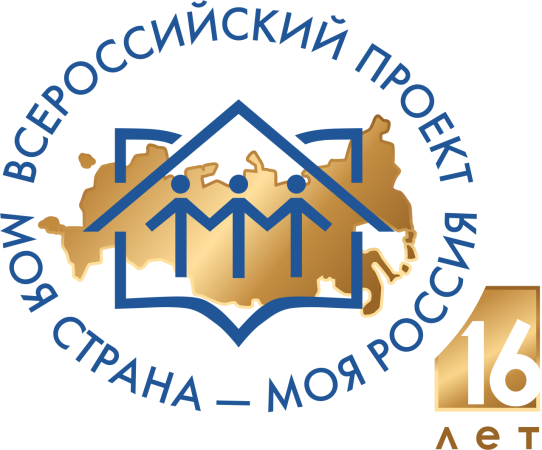 Ссылки на видеоролики
ДДТ «Жемчужина» группа В Контакте 
https://vk.com/video-14733125_456239031
https://vk.com/video-14733125_456239045